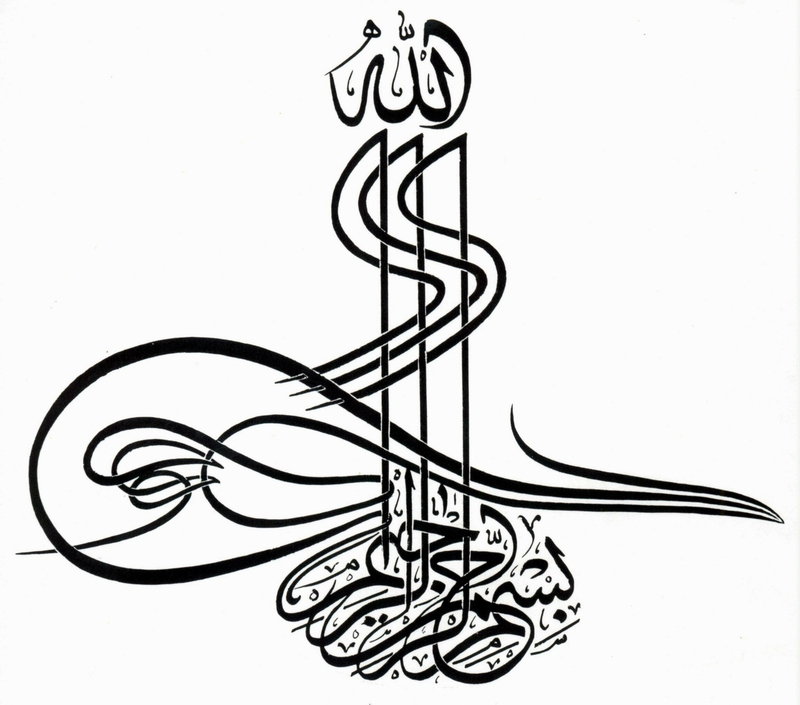 روش های بی هوازی در تصفیه فاضلاب
روش های هوازی در تصفیه فاضلاب
روش های
 بی هوازی
روش های جدید تصفیه فاضلاب:
همواره توسعه جوامع بشری ورشد صنعت وفناوری مشکلات زیست محیطی به همراه داشته است. آلودگی حاصل ازفعالیتهای اجتماعی وصنعتی انسان موجب به مخاطره افتادن منابع آب هوا وخاک گردیده است. 
امروزه بیشتر کشورهای دنیا در حال صنعتی شدن هستند. کشورما نیز از این مقوله عقب نمانده وصنایع با فناوری های نوین رو به گسترش هستند.این صنایع به دنبال خود آلاینده هایی رابه محیط دفع می کنند که چنانچه چاره ای برای دفع بهداشتی آن اندیشیده نشود در کوتاه مدت و دراز مدت موجب بحرانهای آلودگی خواهند شد.
 صنایعی که فرایند تولیدشان نیاز به مصرف آب فراوان دارد موجب ایجاد پساب با حجم وغلظت آلودگی بالا می گرددوبه این ترتیب برای محیط زیست وبه 
خصوص برای آبهای زیرزمینی خطرات فراوان دارند. از جمله این
 صنایع می توان فاضلاب کشتارگاهها وفاضلاب صنعت نوشابه سازی
 را نام برد. 
فرایندهای بی هوازی از جمله روشهای تصفیه این فاضلابها 
محسوب می شود.
 این سیستم برای بارهای الی COD = 5000 _15000  میلی گرم
بر لیتر به کار میرود زمان ماند  هیدرولیکی  4 _12 ساعت 
قادر به کاهش  75 _85  درصد از COD  میباشد
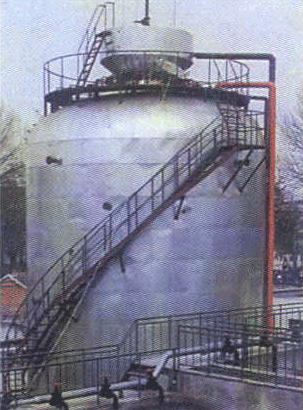 واحد UASB   
یکی از پیشرفت های قابل توجه در تکنولوژی مربوط به سیستمهای تصفیه بی هوازی راکتور UASB می باشد که در اواخر دهه 70 میلادی در هلند شکل گرفت. در این فرایند، فاضلاب از انتهای راکتور UASB وارد آن شده و از میان واحد روکش لجن به سمت بالا جریان پیدا می کند. اجزای اصلی راکتور UASB سیستم توزیع فاضلاب ورودی، جداکننده فازگاز از جامد و طرح خروج پساب تصفیه شده می باشد.  ویژگی اصلی سیستمهای UASB که به آن این امکان را می دهد تا در مقایسه با سایر فرایندهای بی هوازی از فاضلاب با بار COD بسیاربالاتری استفاده کند، تولید لجن به صورت گرانوله می باشد. تولید لجن بصورت دانه دانه در سیستمهای UASB به چندماه زمان احتیاج دارد که این زمان را با برخی افزودنی ها به آن، می توان کاهش داد
 اجزای سیستم UASB عبارتند از:                                                                    
۱- حوض یکنواختی
۲- راکتور UASB











حوض یکنواختی :
یکی از اجزای مهم UASB است که به منظورارتقاء سطح کمی وکیفی فاضلاب ارسالی به    راکتور مورد استفاده قرار میگیرد. در این حوض در صورت لزوم     PHفاضلاب به حدی که مورد نیاز UASB است اصلاح خواهد شد. 
 تنظیم PH باعث یکنواختی حوض در فاضلاب ورودی می گردد.وبرای تنظیم PH از محلول 50/. _ 25/. 
 
درصد سود (NaOH  ) پتاس KOH )  ) ویا هیدروکسید منیزیم Mg(OH)2   استفاده می کنند.
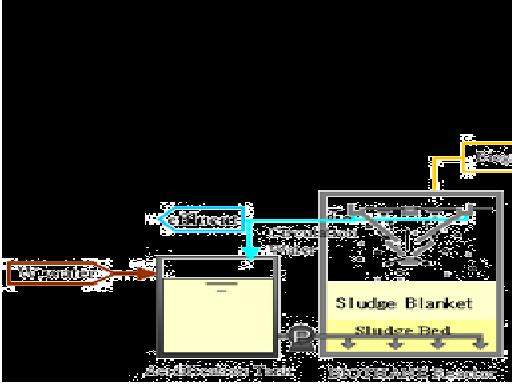 راکتور  UASB:
   تانکی است که از لجن بی هوازی با خواص ته نشینی خوب پر شده است . در این تانک هیچ گونه مواد نگهدارنده وجود ندارد. مبنای طراحی راکتور UASB  می تواند بار هیدرولیکی یا زمان توقف فاضلاب در راکتور یا بار حجمی معادل کیلو COD  یا BOD  بارگذاری برهر متر مکعب حجم راکتورباشد. توصیه 
شده است طراحی را بابار حجمی انجام ومحاسبات را با بار هیدرولیکی کنترل نمود
 راکتورUASB از سه ناحیه مجزا تشکیل شده است که عبارتند از: 
 ۱- ناحیه بستر لجن
 ۲- ناحیه پوشش لجن
۳- ناحیه ته نشین سازی وجداسازی گاز
 


 فاضلاب بطور یکنواخت در سطح مقطع راکتوراز کف توزیع میشود
 وابتدا ازناحیه بستر که از یک لجن متراکم  با رسوب دهی بالا تشکیل
 شده است عبور میکند غلظت جامدات در این بستر بیش 
از۷٠ - ۴٠ گرم vss  در لیتر گزارش شده است. قسمت بعدی راکتور
 که فاضلاب آن می گذرد ناحیه پوشش لجن است که حدود 70٪ 
حجم کل راکتور رااشغال می کند.این ناحیه از دانه های ریزتر لخته ها
 وحبابهای گاز تشکیل شده است که با رفتن به بالای راکتوراز جرم
 حجمی وسرعت ته نشینی ذرات کاسته میشود غلظت لجن در 
ناحیه پوشش در محدوده ۳٠–۱٠ گرم VSS در لیتر است . در بالای
 راکتور دستگاه جدا کننده گاز- جامد  ( GSS ) وجود دارد که مانع از
 خروج لجن گرانولی می شود . زمان راه اندازی راکتور طولانی است 
و راه اندازی سریع زمانی صورت می گیرد که ماده تلقیحی از راکتور 
بی هوازی دیگر که فاضلاب مشابهی را تصفیه می کند به دست آید .
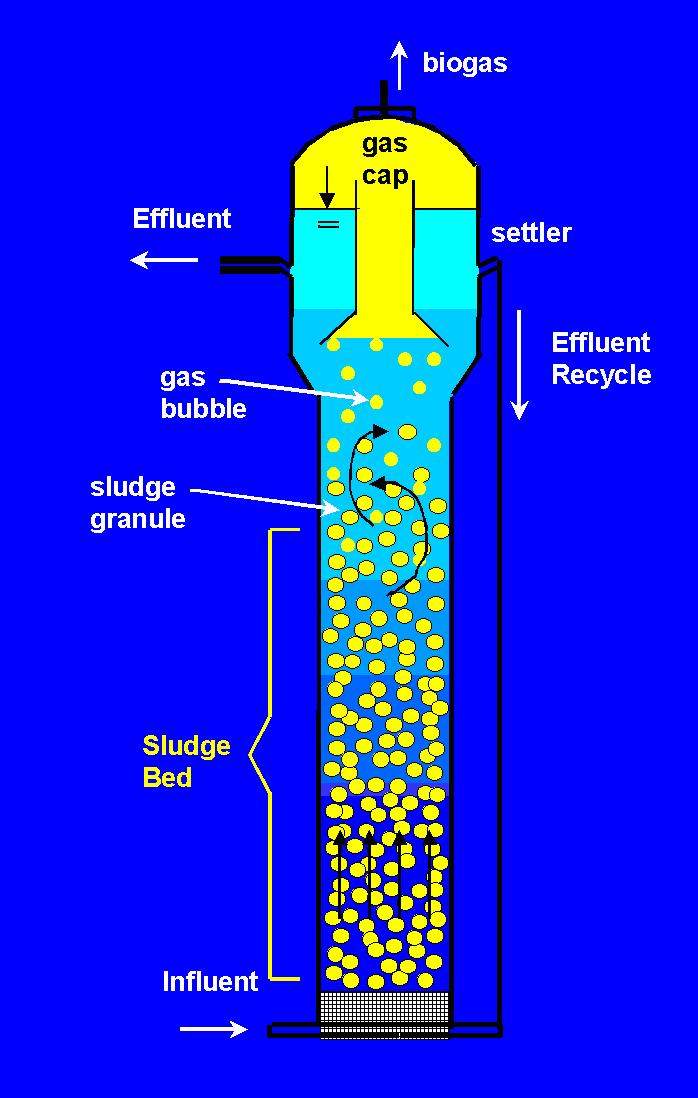 متداولترین مواد تلقیحی به کار گرفته شده : لجن هضم شده فاضلاب شهری – کود حیوانی هضم شده – لجن فعال – کود گاوی ولجن چسبیده در فاضلاب روها می باشد . در راه اندازی راکتور مقدار مواد مغذی به اندازه کافی باید وجود داشته باشد.   
مسئله مهم در طراحی UASB پخش یکنواخت فاضلاب از کف که در تماس مداومش با لجن های گرانول است .چنانچه کار بخوبی انجام نگیرد COD  فاضلاب کم نخواهد شد . کیفیت گرانول طوری است که فاضلاب تمایل دارد از لابلای آن بصورت تونلی عبور کند . از تعداد معینی پخش  کننده در سطح راکتور استفاده کنند وباید طوری نصب گردد که:
  توزیع یکنواخت فاضلاب ورودی انجام شود . 
   محل نصب پخش کننده ها قابل دسترسی وباز دید باشد.
  رفع اشکال از پخش کننده ها معیوب براحتی امکان پذیر باشد .
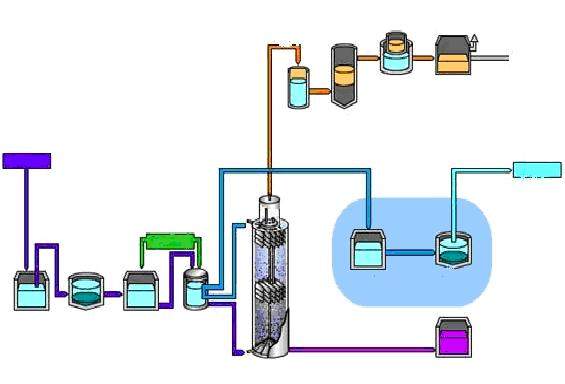 فاضلاب ورودی از کف راکتور ضمن عبور از بستر لجن گرانول مواد آلی را به متان و گاز کربنیک و لجن 
های جدید تبدیل می گردد . گاز آب و ذرات لجن بالا دست با راکتور حرکت نموده تا به جدا کننده فاز ها 
 برسند . گرانولها به قسمت ته نشینی رفته و گاز لجن از یکدبگرجدا وگاز از طریق مجاری خاص به سمت محل جمع آوری هدایت و لجن های گرانول مجددا" به سمت پایین راکتوریا بستر لجن خواهند رفت .
 سیستم بیوگاز:
گازهای تولیدی راکتوردرمحل جمع آوری کننده و در محل جدا کننده سه فا زدر بالای راکتور جمع آوری 
 می شوند.میزان گاز متان تولیدی به COD  فاضلاب مربوط است هر کیلو COD حدود 035 متر مکعب 
 متان تولید می کند .
 در تصیه فاضلاب به وسیله راکتورUASB  و هضم مواد پروتئنی .کربوهیدراتها و چربی ها مجموعا"
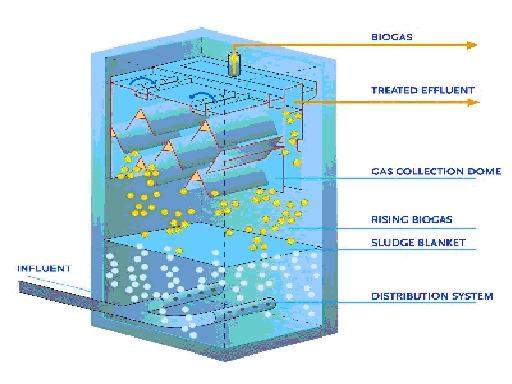 چهار مرحله قابل پیش بینی است  که عبارتند از :
 
 هیدرولیز 
  تجزیه اسیدی
  پیدایش اسید استیک 
  تولید متان
  فعل و انفعالات تجزیه بی هوازی در راکتورهای  UASB :
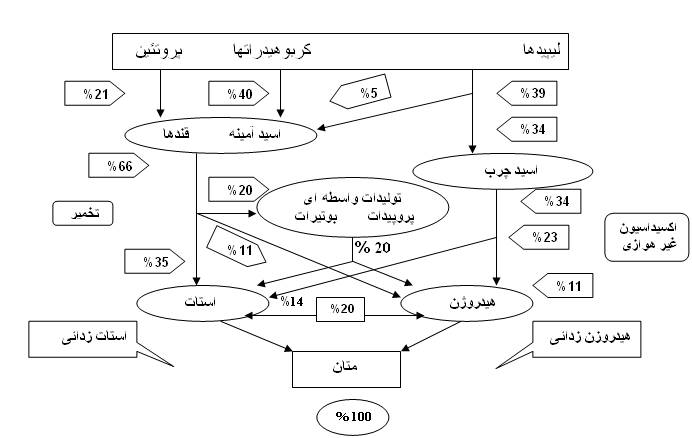 در هیدرولیز مولکولهای درشت و پیچیده به ترکیبات محلول یا مولکولهای سبک تبدیل می شوند . در این 
 مرحله آنزیمهایی که توسط باکتریهای فرمانتاسیون بوجود آمده دخالت فعال  دارند. پروتئین و 
کربوهیدراتها به ترتیب به اسید های آمینه و قند محلول و چربیها به اسید چرب با مولکولهای دراز و 
گلیسیرین تبدیل مگردند. عملا" میزان هیدرولیز مواد درراکتور UASB  محدود ودر حرارت زیر 20 
درجه سانتیگراد بسیار ناچیز است. مواد حاصل در مرحله هیدرولیز در مرحله اسیدی به ترکیبات آلی نظیر اسید های چرب فرار. الکل. اسید لاکتیک و موادی چون گاز کربنیک قابل جذب به وسیله باکتریها جهت ساخت سسلولهای جدید تبدیل میشوند . این مرحله از تصفیه راکتور ها به وسیله باکتریهایی که الزاما" بی هوازی هستند انجام خواهد گردید .
 مواد به دست آمده در مرحله اسیدی شدن به متان هیدروژون و گازکربنیک باید مرحله استاتی را نیز
 بگذرانند .
مهمترین عوامل موثر در مراحل چهار گانه هضم بی هوازی عبارتند از :  
-          درجه حرارت 
-          PH
-          کافی بودن مواد غذایی
-          عدم حظور مواد سمی 
 در تصفیه فاضلاب شهری و اکثر فاضلاب های صنعتی PH مناسبی برای تصفیه فاضلاب و همچنین مواد غذایی کافی برای فعالیت باکتریها موجود است و از عدم حضور مواد سمی در این فاضلاب میتوان اطمینان حاصل نمود . هضم بی هوازی به شدت به درجه حرارت مربوط است . در درجه حرارت 35 تا 40 درجه ساتیگراد باکتریهای مزوفیلیک و در 55  درجه سانتیگراد باکتریهای ترمو فیلیک دخالت دارند و  
 مناسبترین حرارت برای این فعل و انفعالات 30 تا 40 درجه سانتیگراد است . در مواردی لازم است 
 ازمتانهای تولیدی برای گرم کردن فاضلاب ورودی به راکتور استفاده نمائیم در صورت وجود سولفات زیاد 
 در فاضلابها به علت پیدایش هیدروژن سولفوره امکان ترش و اسیدی شدن فاضلاب و در نتیجه کم شدن PH  و کاهش فعا لیت باکتریهای موجود است . روابط زیر تاثیر درجه حرارت بر هضم بی هوازی و تعیین میزان راندان راکتور های بی هوازی را  بیانگر می باشد .
در رابطه فوق R30   و RT نشان دهنده میزان هضم در 30 درجه سانتیگراد و T در جه سانتیگراد است 
  مزایای استفاده از  UASB در تصفیه فاضلابها : 
  هزینه احداث در مقایسه با سایر روشها ناچیز است .
  نیاز به زمین بسیار کمی دارد .
  به ماشین آلات برقی و مکانیکی خاص نیاز ندارد.
  راندمان تصفیه نسبتا" بالا است. 
  فاضلاب تصفیه شده ای مطابق با سایر روشهای پر خرج تصفیه تولید می نماید. 
 
 تولید متان :
در صورت افزایش حجم راکتور بیش از 1000 متر مکعب 
ساخت دو واحد ضرورت دارد .شکل چهار گوش برای
 راکتور UASB به علت استفاده از دیواره های مشترک بین
 آنها وکاستن از هزینه های ساخت بر انواع گرد ترجیح دارد . 
مناسبترین ارتفاع برای راکتورها را بین 4 تا 6 متر توصیه
 کرده اند و بهتر است راکتور در محلی استقرار یابد که 
انتقال آن فاضلاب به آن نیاز به پمپاژ نداشته باشد. معمولا" 
یکنواخت سازی کمی و کیفی فاضلاب قبل از ورود به UASB 
اثرات مثبتی در راندمان آن خواهد داشت .
 سرعت صعود فاضلاب در راکتور را برای ممانعت از بهم خوردگی
 محتویات و جلوگیری از تماس بین  فاضلاب ورودی و لجن های
 راکتور حداکثر یک متر در ساعت تعیین می نمایند . برای پخش
 یکنواخت  فاضلاب در راکتورحداکثرپوشش هر ورودی را 
2 تا 4 متر مربع در نظر می گیرند . میزان حذف مواد آلی از 
فاضلاب در راکتور UASB   حدود  50 % تا 70 % است و 
چنانچه لازم باشد  حذف آلودگی تا 95 % ادامه می یابد.
جدول بارگذاری UASB  بر حسب غلظت COD
سیستم بیومس ( لجن گرانولی ) :
 قسمت کمی از COD  تبدیل شده به باکتریهای جدید در راکتورهای بی هوازی تبدیل میگردد. در حین بهره برداری از UASB  زمانی می رسد که پایه لجن زائد از سیستم تخلیه گردد.
 مزایای کاربرد سیستم بیومس :
 1 _ در فضای کمتر نسبت به روش هوازی با راندمان بالاتر قابل استفاده است .
 2_  محصولات قابل مصرف که تا 75 % متان است .
 3_ قابلیت تصفیه 15000 _ 5000 میلی گرم در لیتر .
 4 _ 95 % تبدیل به گاز و 5 % آن تبدیل بهسلول جدید میشود .
 5 _ مواد زائد حاصل پایدار می باشد و تولید بو جلب حشرات در حین تخلیه لجن ناچیز است .
 6 _ لجن گرانولی شبیه زغال فعال و خاویار تولید می نماید  که قدرت ته نشینی خوبی دارد .
 7 _ باکتریهای بی هوازی را می توان برای مصارف بعدی به مدت نسبتا" طولانی در یک محل نگه داشت
مثال عملی طراحی :
 فاضلاب شهر بوکارامانگا ( Bucaramanga ) در کلمبیا دارای مشخصات زیر است :
 COD   520 _ 430 میلی گرم در لیتر 
 BOD 220 _ 190 میلیگرم در لیتر 
 کل مواد معلق 250 _200 میلیگرم در لیتر
 ازت آلی 30 _ 25 میلی گرم در لیتر 
 PH  1/7 _ 6/6 میلی گرم در لیتر 
 درجه حرارت 24 _ 23 درجه سانتیگراد
 کیفیت فاضالب تصفیه شده و در صد حذف آلودگی ها نیز مطابق زیر است :
مشخصات تصفیه خانه از نظر جمعیت و فاضلاب نیز به قرار زیر است :
مشخصات لاگونهای دوزیستی بعد از UASB به شرح زیر است :
روش های هوازی
واحد SBR واحد SBR از یک راکتور پر و خالی شونده تشکیل شده که در آن اختلاط کامل صورت می گیرد و علاوه بر آن هوادهی و ته نشینی که بعد از مرحله واکنش می باشد،در یک تانک انجام می شود. در تمام سیستمهای SBR عمل تصفیه در قالب 5 مرحله ای که در ادامه می آید، بصورت متوالی انجام می شود.1- پرشدن، 2- واکنش(هوادهی)،3- ته نشینی،4- تخلیه ، 5- آزاد. در طی مرحله پرشدن، فاضلاب به سیستم وارد می شود. در طی فرایند پر شدن سطح مایع موجود در راکتور از 75درصد در انتهای مرحله آزاد به 100درصد می رسد. در خلال پرشدن، محتویات راکتور در حال مخلوط شدن و یا مخلوط و هوادهی شدن توامان هستند تا به واکنشهای بیولوژیکی در حال انجام در داخل راکتور سرعت ببخشند. در طی فرایند واکنش، واکنشهای آلی تحت شرایط کنترل شده محیطی بر روی مواد آلی موجود در فاضلاب انجام می شود. در طی فرایند ته نشینی، مواد جامد تحت شرایط سکون شروع به ته نشینی می کنند و نتیجه آن پساب تصفیه شده ایست که آماده تخلیه از سیستم SBR است. پساب تصفیه شده در طی مرحله تخلیه از سیستم خارج می شود. برای تخلیه پساب تصفیه شده از مکانیزمهای متعددی از جمله دریچه های سرریز می توان استفاده نمود. مرحله آزاد در یک سیستم SBR که از چند تانک استفاده می کند، زمان لازم را برای پرشدن یک تانک قبل از اینکه مرحله بعدی (واکنش) شروع شود، فراهم می سازد. به دلیل اینکه این مرحله چندان ضروری نیست، گاهی از سیستم SBR حذف می شود. در مورد فاضلابهای با جریان دائمی، حداقل به 2 تانک نیاز است تا زمانی که یک تانک در حال پرشدن است، تانک دیگر در حال انجام مرحله تصفیه باشد
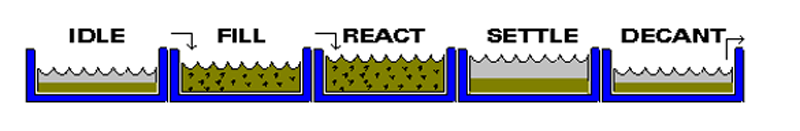 روش های متداول هوازی
صافي چكنده
يكي از قديمي ترين مدل هاي فيلترهاي بيولوژيكي، صافي چكنده مي باشد كه در سال 1800 با بسترهاي سنگي و زغالي براي تصفيه فاضلاب ساخته شدند. صافي چكنده به طور نمونه شامل پكينگ يا مديا داخل يك مخزن مي باشد. فاضلاب مورد تصفيه از بالاي مديا اسپري شده و در زير مديا در انبار فاضلاب جمع آوري مي شود. سطح مديا يا پكينگ ، محلي براي رشد بيوفيلم آماده مي كند. در بعضي از سيستم ها، هوا توسط فن به داخل فيلتر دميده مي شود. اگرچه بيشتر فيلترها متكي به انتقال طبيعي هوا از داخل فيلتر هستند.
صافي هاي چكنده از لحاظ ابعادي بزرگ هستند ولي راه اندازي آسان دارند. آنها توانايي تصفيه محدوده متنوعي از nutrient levels را دارند. 
يكي از منافع بزرگ صافي چكنده اين است كه آب با اكسيژن بيشتري نسبت به آنچه وارد شده از آن خارج شود، چراكه صافي چكنده، واسطه بزرگي براي آب و هوا است همچنين به آرامي گازهاي  H2S,N2,CO2 يا ديگر گازهاي سبك و بخارشدني نامطلوب را جدا مي كند. 
تنها مشكل بزرگ صافي چكنده، هزينه زيادي است كه براي پمپاژ آب تا بالاي فيلتر مورد نياز است. درصورتيكه فواصل فيلتر خيلي باريك باشد، فضاي زيادي را ذخيره مي كند ولي به انرژي پمپاژ بيشتري نياز دارد. يك فيلتر با وسعت كم، انرژي كمتري صرف خواهد كرد ولي فضاي بيشتري را نيز اشغال مي كند.
اولين قدم در طراحي يك صافي چكنده قرار دادن پكينگ يا مدياي صحيح مي باشد. در سال هاي گذشته، مواد بسيار متنوعي در صافي چكنده استفاده شده است اما امروزه، بهترين آن، مديا مي باشد.
ساختمان مديا تركيبي از ورق هاي rigid PVC  شيار دار است كه به يكديگر چسبيده شده و به شكل بلوك درآمده اند.يكي از مزاياي ساختار اين مديا قابل انعطاف بودن و سهولت استفاده است. از مديا مي توان در ساختن يك بيوفيلتر مناسب  بدون مخزن استفاده كرد. مخزن بيشترين هزينه بيوفيلتر را به خود اختصاص مي دهد، بنابراين، بيوفيلتر بدون مخزن يك ذخيره كننده مالي بسيار خوب مي باشد. اين پكينگ ها خود ساپورت هستند و مي توانند بر روي frame work يا هر سطح صافي حتي در بالاي مخزن كشت ميكروب واقع شوند.
يكي ديگر از موارد مهم در طراحي صافي چكنده، سيستم توزيع خوب آب در بالاي مديا مي باشد. براي انجام اين كار دو روش موجود است.
سيستم اسپري با فشار به همراه نگهدارنده splash در بالا كه احتمالاً ساده ترين حالت است. تنها اشكال اين روش، افت فشار اضافي است كه براي راه اندازي نازل مورد نياز است
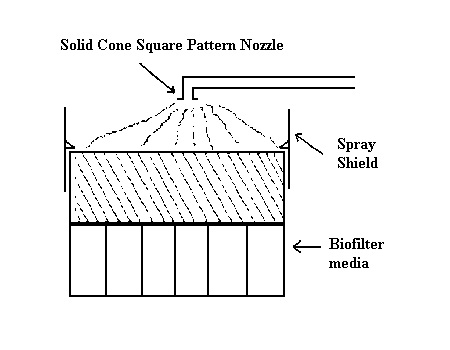 پر کننده هاي داخل صافي ها :سنگهاي استانداردي که معمولأ داخل صافي هاي چکنده مورد استفاده قرار مي گيرند عبارتند از :
: 1- سنگهاي شکسته
2- گدازه ها
3- شن (Gravel)
اندازه سنگهاي داخل صافي هاي چکنده از 60 تا 90 ميليمتر (9/4 – 7/2 in) متغير است و اين سنگها معمولأ از جنس Traprock، گرانيت ، کوارتزيت ، گدازه آتشفشاني و عاري از ماسه و رس مي باشند. Mediaهاي پلاستيکي بايستي بصورت ورقه هاي قفل شوندهاي باشند که بدقت داخل صافي قرار مي گيرند. بطوري که جريان يکنواختي در بين آنها ايجاد گردد و يا بصورت اجسامي با شکل خاص باشند که بطور راندوم روي يکديگر قرار گرفته و حجم داخل صافي را پر کنند.Media هاي پلاستيکي معمولأ در مناطقي که سنگ طبيعي مناسبي براي صافي ها موجود نيست ارزانتر تمام مي شوند با اين مزيت که وزن خيلي سبکتري نسبت به سنگها دارند. Mediaهاي چوبي در بعضي موارد به جاي سنگ و پلاستيک مورد استفاده قرار مي گيرند. تخته هاي باريک Red woodبطور هموار ساخته مي شوند طوري که کاملأ سطح صافي را مي پوشانند و روي يکديگر قرار مي گيرند تا اينکه تمام حجم صافي پر شود 
مشکلات بهره برداري صافي هاي چکنده : بزرگترين مشکل بهره برداري صافيهاي چکنده وابسنه به هواي سرد است . در صافيهايHighrate بازده صافي با کاهش دما تقريبأ به ازاي هر 10 درجه سانتي گراد ، 30% کاهش مي يابد . يخ بندي ممکن است باعث کيپ شدن جزئي در صافي هاي Mediumشود که اين امر باعث over loadشدن سطح صافي مي&shy;گردد.در آب و هواي شمالي پوشش هاي فايبرگلاس و يا سيستم هايي براي شکست بادبه منظور جلوگيري از شکل گيري يخ زدگي استفاده مي شود . اين پوشش ها علاوه بر اين مزاياي ديگري نيز در پي دارند که يکي از اين موارد ، جلوگيري از پخش بويي است که ممکن است در صافي چکنده ايجاد شود. توليد حشرات در صافي هاي چکنده Low rate يکي ديگر از مشکلات بهره برداري صافي هاي چکنده است . اما اين مقدار توليد حشرات در صافي هاي High rate مزاحمت کمتري ايجاد مي کنند زيرا که در نرخ هيدروليکي بالاتر ، جريان ، حشرات را قبل از اينکه بتوانند به رشد وتوليد مثل خود ادامه دهند ، با خود آنها را از سيستم خارج مي کند. اين مسئله در صافي هاي چکنده بسيار مهم است که روي تمام سطح صافي بطور يکسان ، جريان پخش شود زيرا که در جاهايي که جريان کم باشد محل مناسبي براي رشد حشرات مي باشد. براي دوري از اين مشکل در صافي ها بايستي سطح صافي را براي 24 ساعت غرقاب کرد و يا اينکه از حشره کش ها جهت کنترل رشد حشرات در صافي ها استفاده کرد بنابراين در صورتي که اين مسئله در صافي ها لازم شناخته شود ، بايستي که صافي طوري طراحي شود که توانايي اين مسائل را داشته باشد.
معايب و برتري هاي صافي چكنده :معايب صافي هاي چكنده در مقابل استخرهاي هوادهي عبارتند از :
1- افت فشار زياد كه بسته به ارتفاع صافي تا چندين متر بالغ گردد.
2- امكان رشد و نمو و تكثير مگس ، پشه و حشرات ديگر.
3- وجود بوي تعفن در نزديكي صافي كه در نتيجه نمي توان آنها را در نزديكي مناطق مسكوني ساخت
.4- نياز به سطح زمين بيشتر به ويژه براي شهرهاي بزرگ
.5- فزوني هزينه هاي اوليه ساختماني در مقايسه با استخرهاي هوادهي
.6- امكان يخبندان سطح صافي در روزهاي زمستان و كاهش بازده آن.
7- اجبار در تصفيه كردن مقدماتي فاضلاب پيش از وارد نمودن آن به صافي چكنده. اين كار برخلاف استخرهاي هوادهي حتي براي شهرهاي كوچك نيز الزلمي است.
برتري هاي صافي چكنده :برتري هاي صافي هاي چكنده در مقابل استخرهاي هوادهي عبارتند از :
بالا بودن قدرت نيترات سازي آنها وقتي به صورت كم بار طراحي شوند
حساس نبودن كار آنها در برابر تغييرات دبي فاضلاب.
 كم بودن هزينه هاي راهبري و نگهداري آنها ، براي نمونه كم بودن مصرف برق مورد نياز براي راهبري آنها.